Medicijngebruik
23 NOVEMBER
Presentaties dierwelzijn9.30-10.30    10.45-11.15
Nakijken 
Algemene biologie
Dierwelzijn
Medicijngebruik theorie, gezamenlijk!!
Medicijngebruik praktijk
Weet je nog?
BBP
BGP
Kanalisatiestatus
Toedieningswijze
Wat geef je als paraveterinair mee aan de veehouder (samen met de medicijnen)?
En welke informatie moet hierop staan?

En hoe weet je als paraveterinair of je dit mee MAG geven?

Waar noteert de veehouder wat er gebruikt is?
- Welke informatie moet de veehouder hierbij noteren?
[Speaker Notes: Afgiftebon:
Naam van het middel
Hoeveelheid
Datum van levering

BBP: bedrijfsbehandelplan

Logboek
Datum van de behandeling
Identificatienummer van het dier
Naam van het diergeneesmiddel
Wachttijd 
Dosering]
Groep A en groep B, 11.30-12.45
Aan de slag met opdracht praktijk medicijnen
De anderen kwartet
Na de middag
Uitloop praktijk medicijnen en kwartet
Aan de slag met brochure/folder maken medicijn. Zie theorieopdrachten medicijngebruik
Opdracht medicijngebruik.docx (live.com)
Je maakt een informatiefolder of video waarbij je advies geeft over bijv. de toediening van een geneesmiddel of een behandeling.
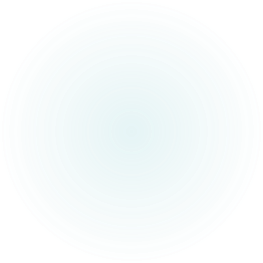 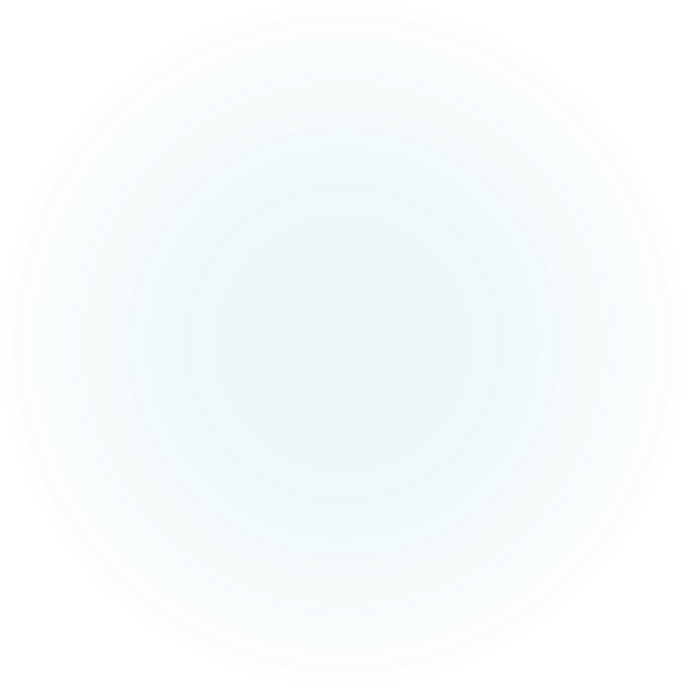 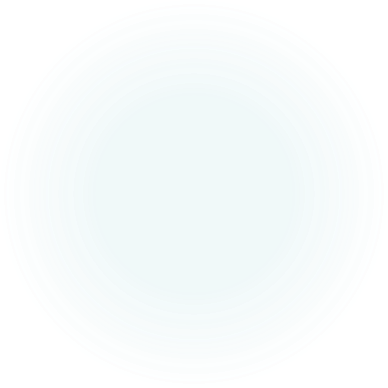 Opdracht tijdlijn melkvee, of op 20 december
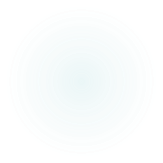 Om een duidelijk beeld van de levenscyclus van de koe te krijgen gaan jullie over deze cyclus een tijdlijn maken. Hierop staat tenminste: 

Tijdlijn van de geboorte van de koe tot haar dood; 
Namen en gewichten bij de verschillende leeftijden;
Gebeurtenissen in haar leven; 
Voeding. 
OPDRACHT NOG IN WIKI OF ANDERS MAILEN
Praktijkles 6 december
Overall en Laarzen mee
9.30-12.00 groep A Hardenberg
12.30-15.00 groep B Zwolle en Almelo
Adres: Fam. Vetker-Grevelman, Lutteresweg 4 Lutten


GD 13 december: 8.30 uur aanwezig in Deventer, schoon ondergoed en plastic tasje mee. Geen sieraden, haren in staart en goed eten!